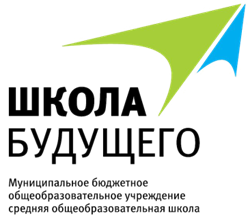 Место проектных и исследовательских работ в профильных классах естественнонаучного направления
Васильева О.Л., к.х.н., учитель химии МБОУ СОШ «Школа будущего»,пос. Большое Исаково, Калининградская обл.
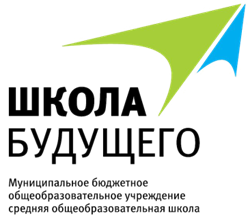 Исаковская СОШ                       МБОУ СОШ «Школа будущего»
с 1946 года                                                      с 2010 года
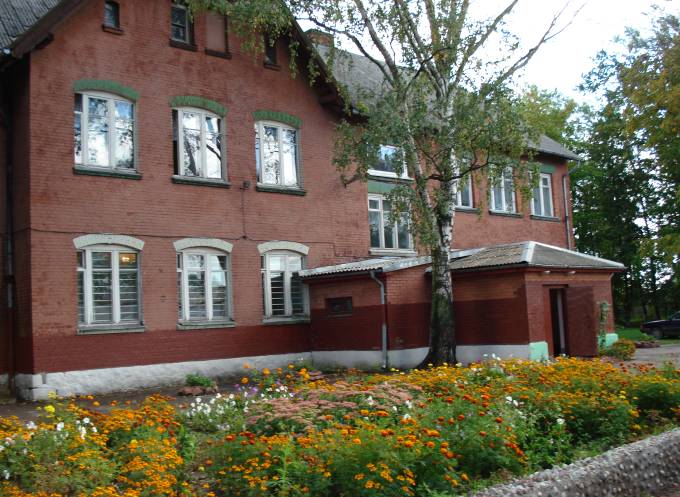 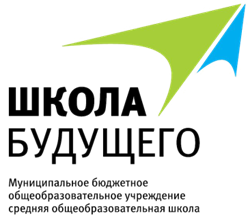 МТБ          Квалификация    Подготовленность
                           учителя               ученика
ШКОЛА
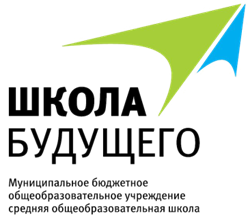 Связь с ВУЗами


              +                                    -
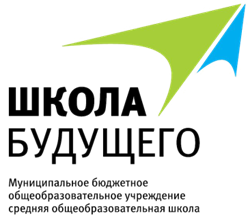 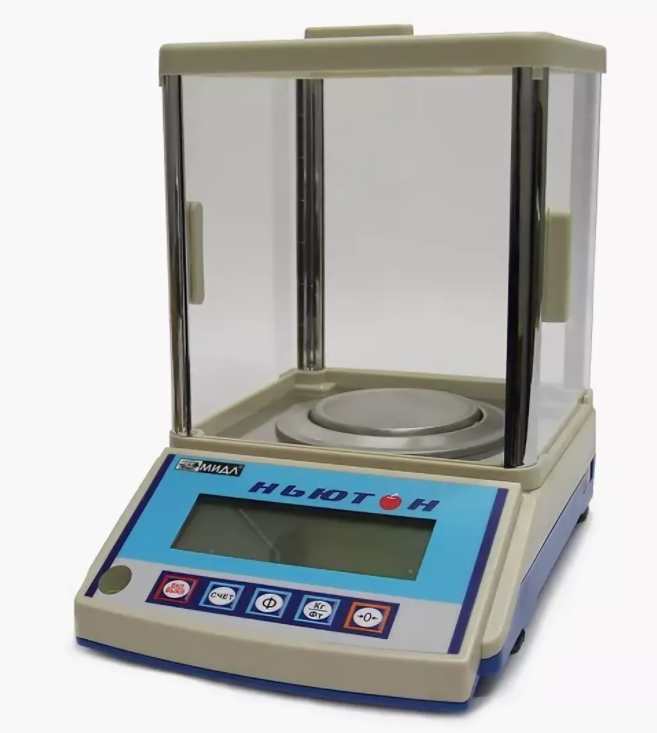 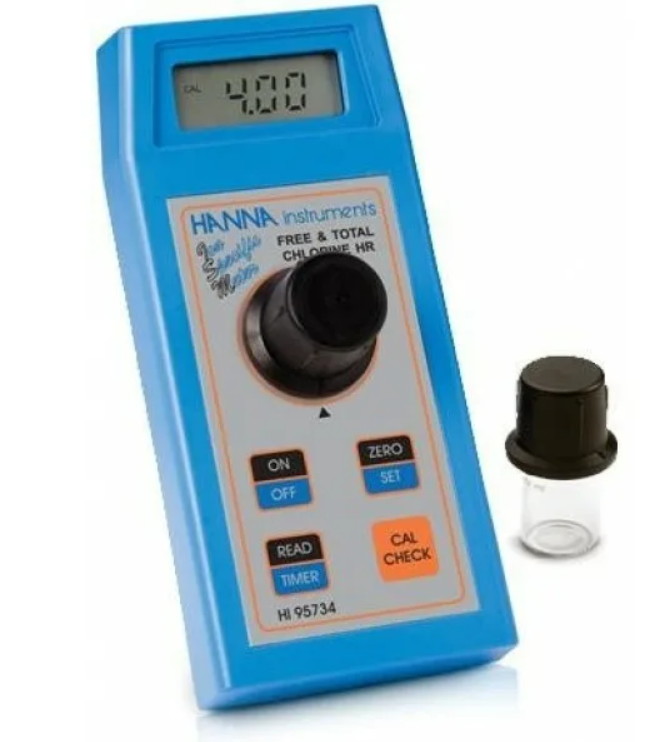 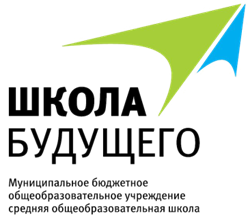 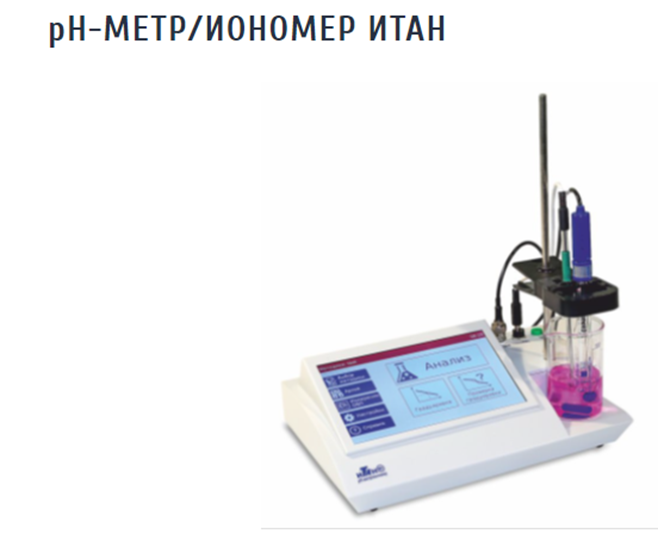 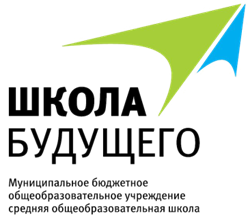 Успешность исследовательской работы
- Практико-ориентированная
Публично представлена
Имеет продолжение
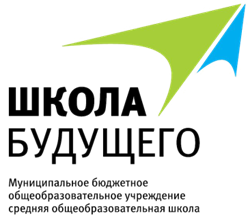 Медицинская направленность
Изучение регуляции кислотности желудочного сока некоторыми лекарственными 
      средствами
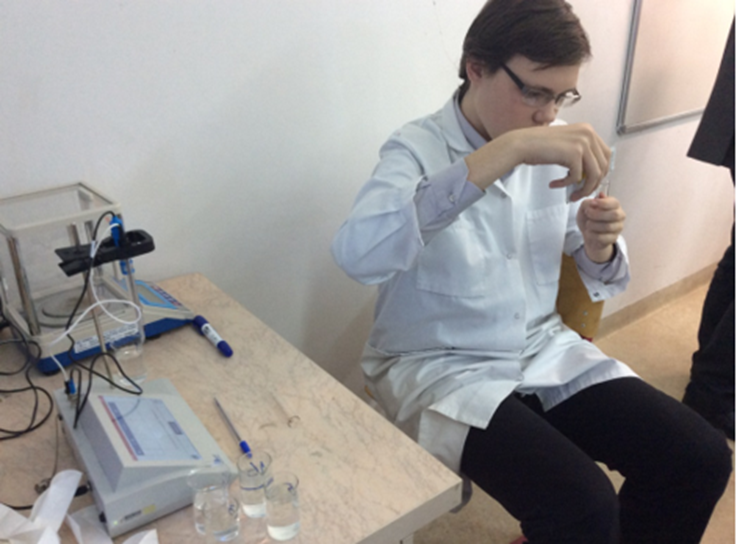 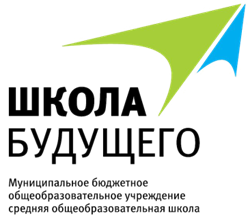 Анализ продуктов питания
Определение зависимости содержания витамина С в некоторых продуктах от времени года (2019)
Изучение влияния некоторых видов кофе на ССС (содержание кофеина) (2017)
Определение содержания кофеина в некоторых видах чая (2019-2020)
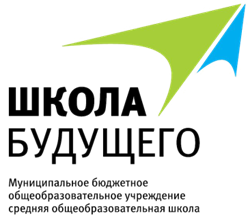 4. Определение содержания танина в некоторых видах чая + влияние на ССС
(2021)
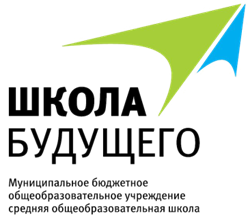 Состояние водных объектов
2017 г. Качество питьевой воды в пос. Большое Исаково (доклад на выездном заседании Роспотребнадзора)
Состояние воды в реке Гурьевка
2006 год – первое исследование
2018 г. Интегральная оценка качества воды в реке Гурьевка (Калининградская область)
Хронология исследования
Парусно-гребная база
2020-2021
Разработка методических рекомендаций
Оборудование лаборатории
Проведение исследований
Обращение школьников 
к муниципальным властям
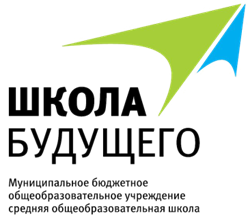 2019-2020 г.г. Исследование качества воды озера Синявинского пос. Янтарный (привлечение учащихся школы пос.Янтарный к исследовательской работе)
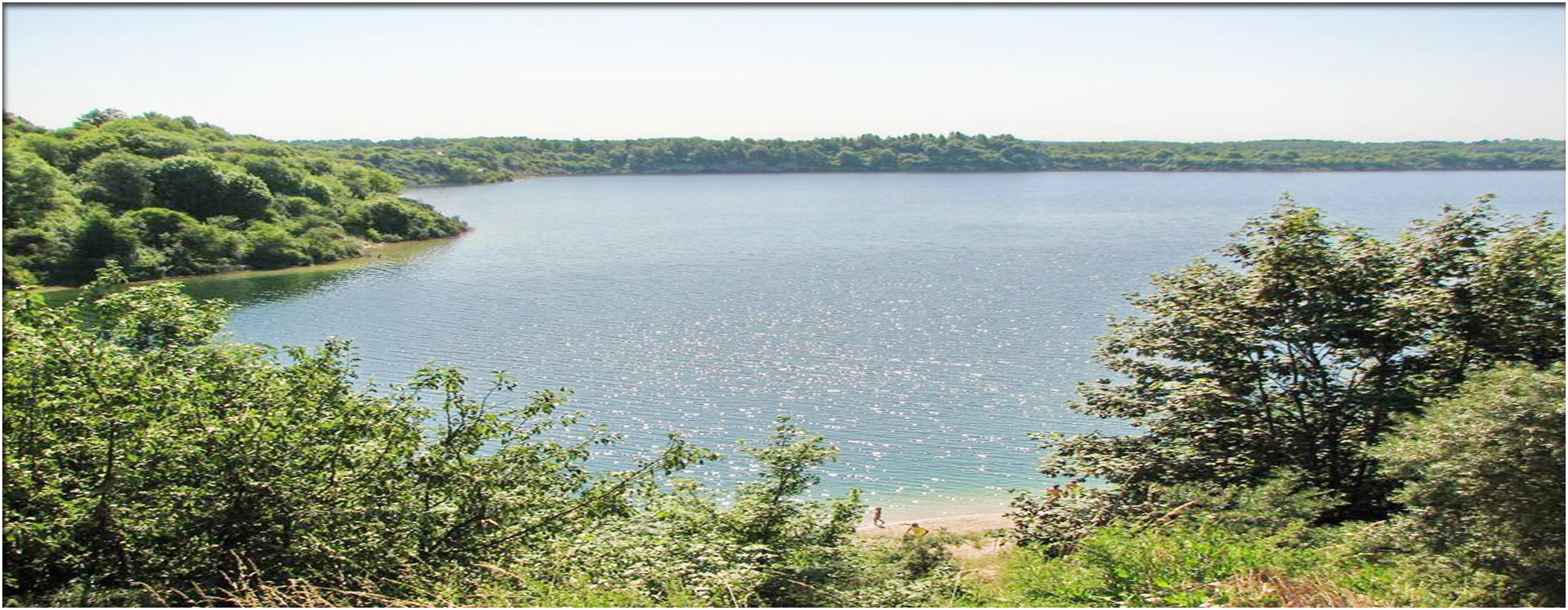 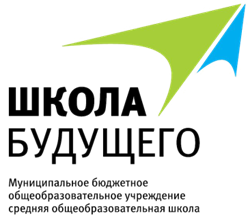 2021 г. Создание на пруду Чистый парусно-гребной базы и гидро-биологической лаборатории, для проведения мониторинговых исследований качества воды не только физико-химическими методами, но и биоиндикацией
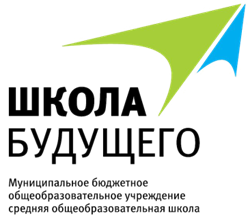 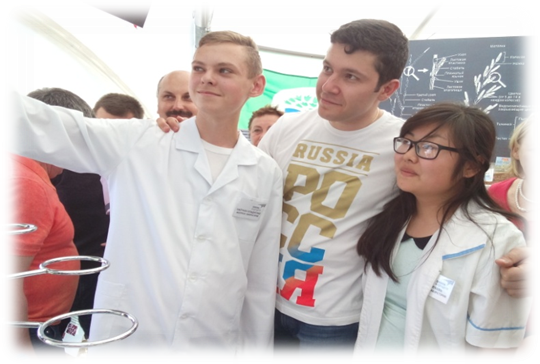 Роль исследовательской
деятельности в
успешности 
выпускников
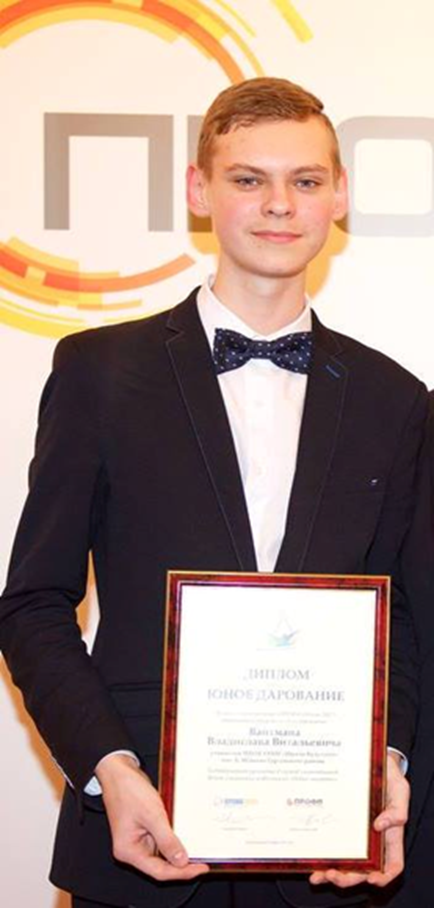 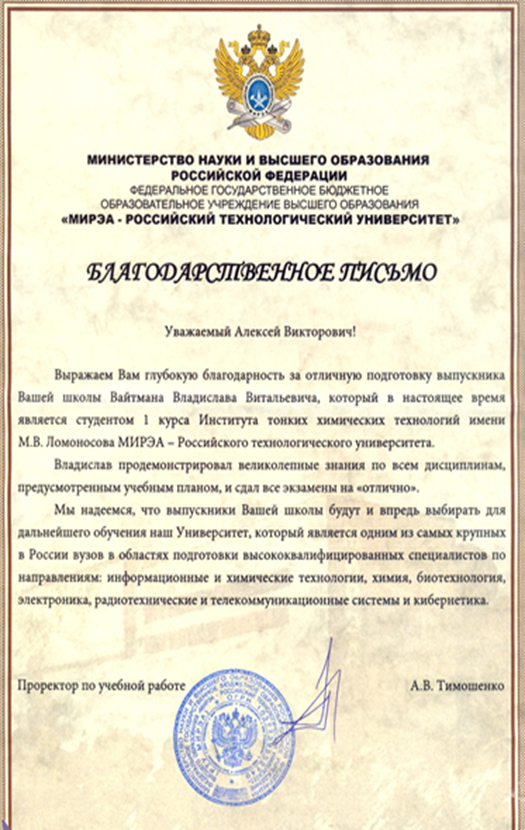 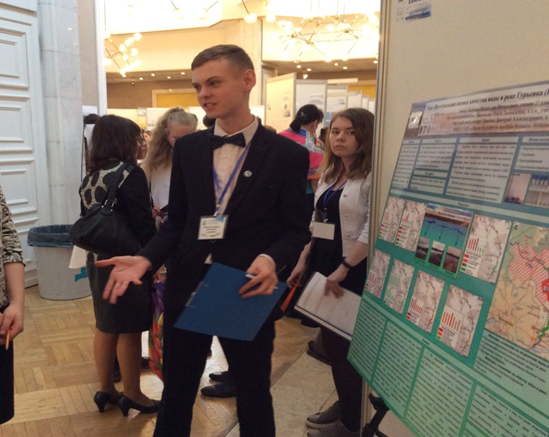 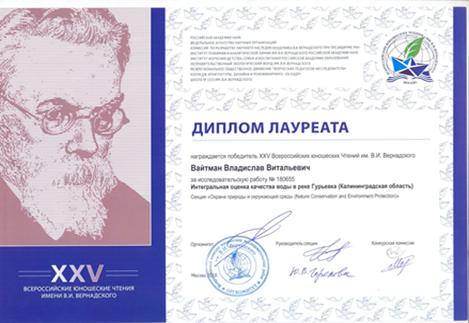 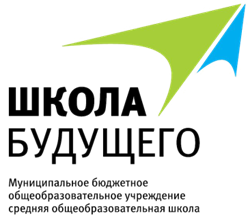 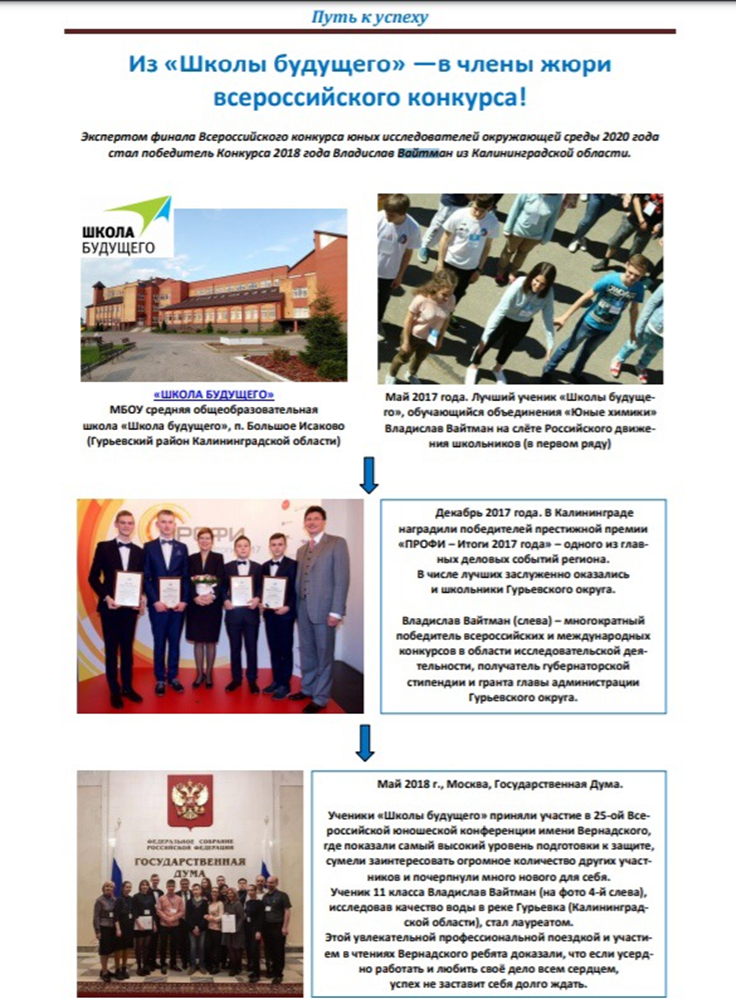 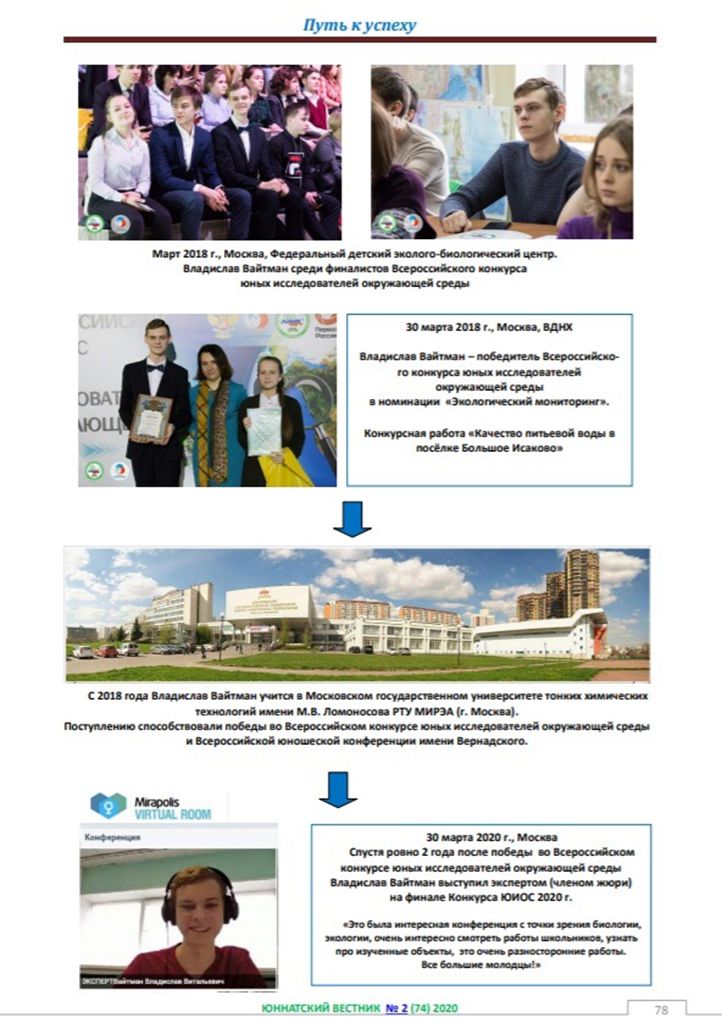 olvas1961@mail.ru        isakovo-shkola@yandex.ru
Спасибо за внимание